স্বাগতম
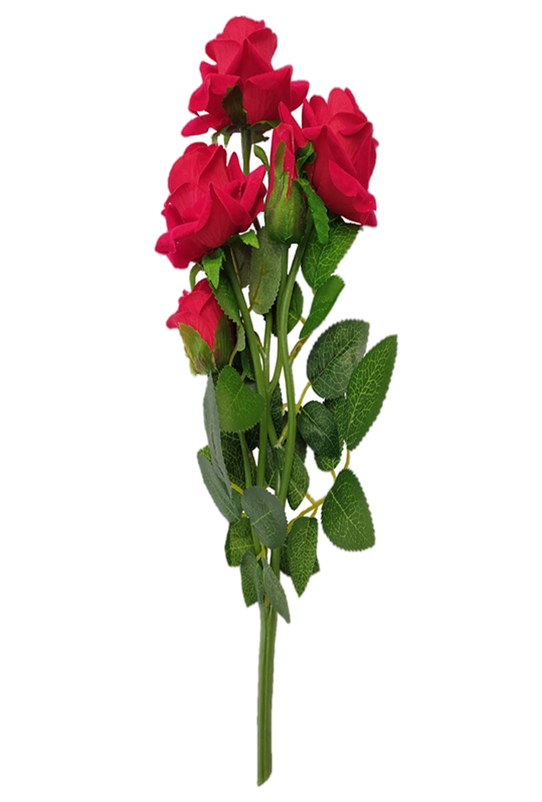 শিক্ষক পরিচিতি
আমেনা আক্তার ,   সহকারি শিক্ষক
হতেয়া কেরাণীপাড়া  সরকারি প্রাথমিক বিদ্যালয়
সখীপুর, টাঙ্গাইল ।
পাঠ পরিচিতি
শ্রেণি : তৃতীয়
বিষয় : প্রাথমিক গণিত
পাঠ : বাংলাদেশি নোট (১-৫০ টাকা)
সময় : ৪০ মিনিট
শিখনফল
১৫.১.১।দেশে প্রচলিত সকল মুদ্রা ও নোট শনাক্ত করতে পারবে।
১৫.১.২।অঙ্কে প্রকাশিত টাকা পয়সার পরিমান পড়ে বলতে পারবে।
একটা ভিডিও চিত্র দেখি
বাংলাদেশি নোট
বাস্তব পর্যায়
ভিন্ন ভিন্ন কিছু টাকার নোট সরবরাহ করে শিক্ষার্থীদের তা সনাক্ত করতে বলব।
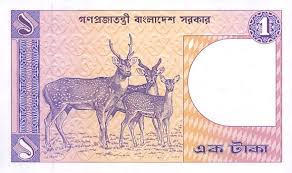 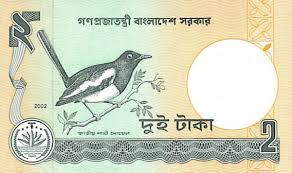 বাংলাদেশি নোট
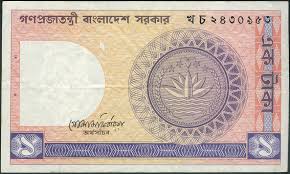 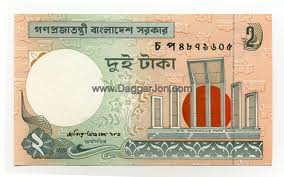 ১ টাকার নোট
২ টাকার নোট
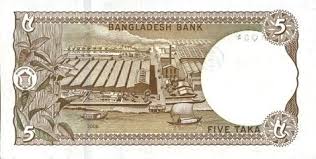 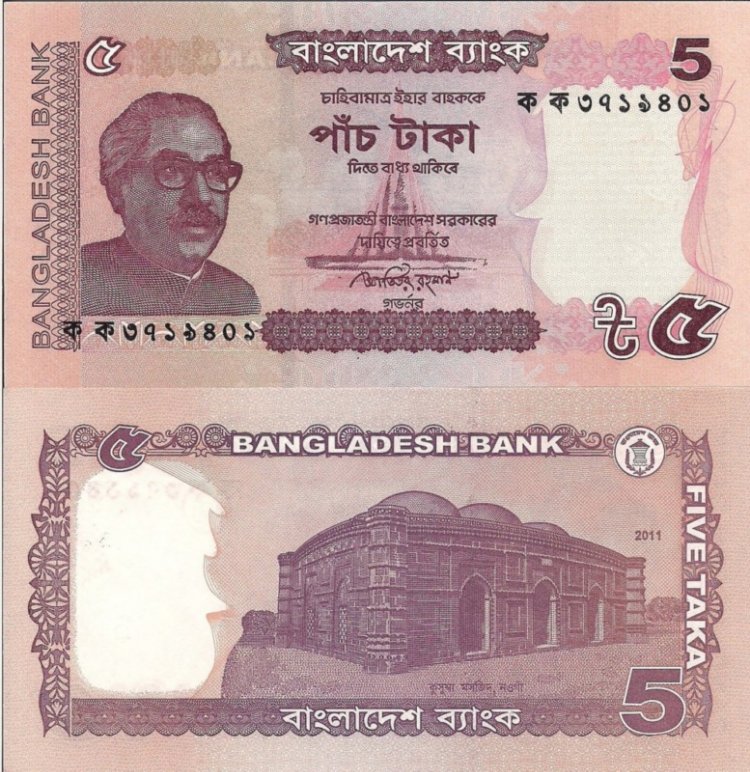 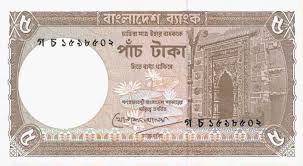 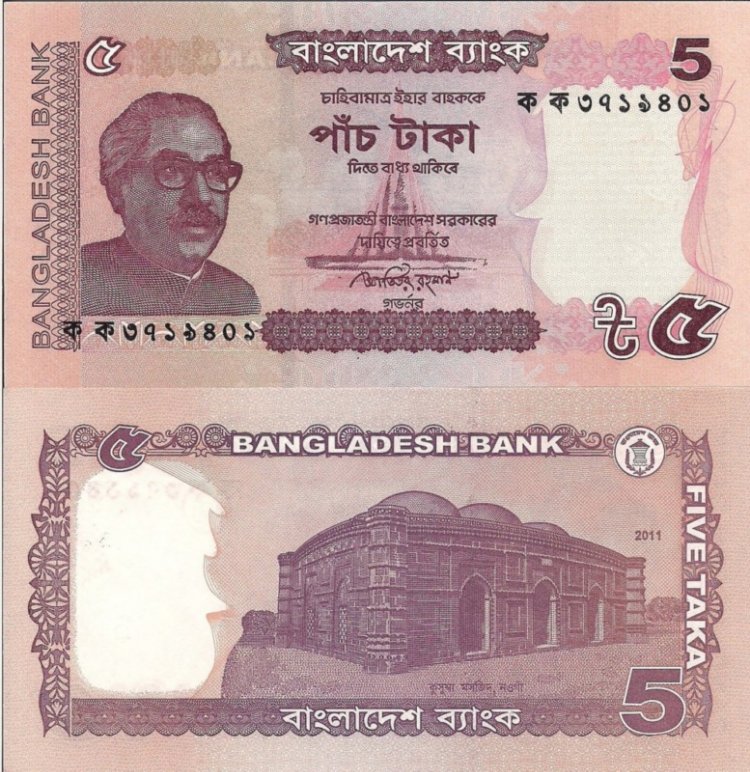 ৫ টাকার নোট
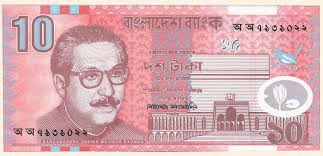 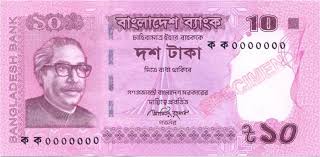 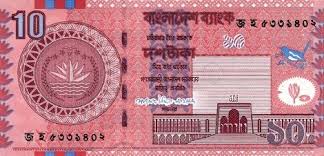 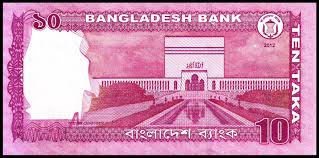 ১০ টাকার নোট
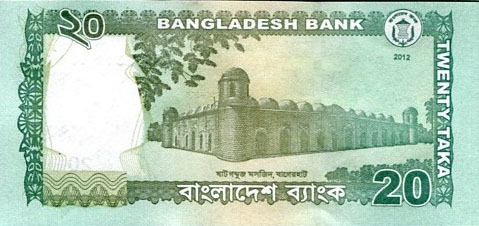 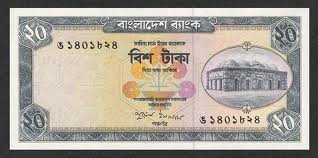 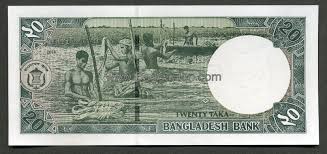 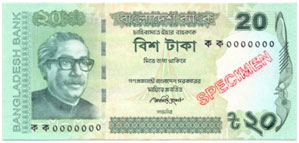 ২০ টাকার নোট
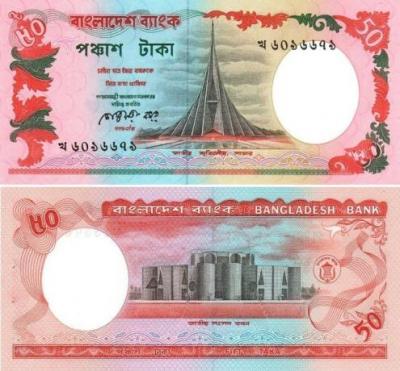 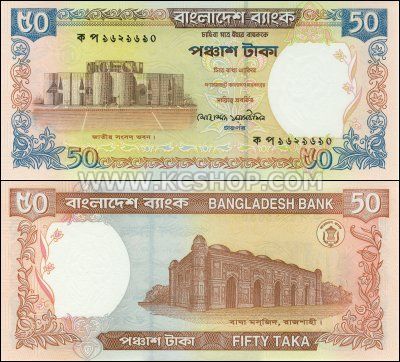 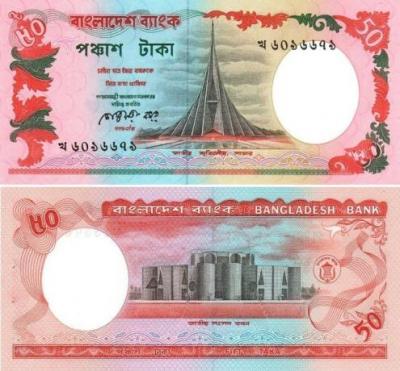 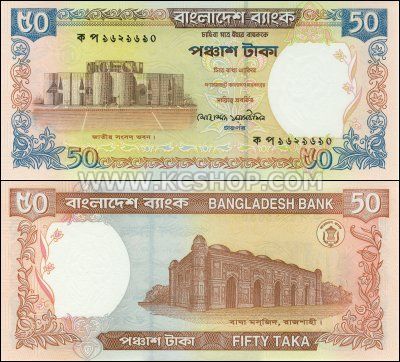 ৫০ টাকার নোট
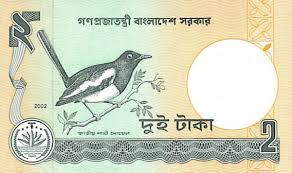 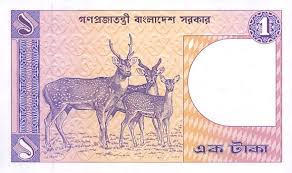 ৩ টাকা
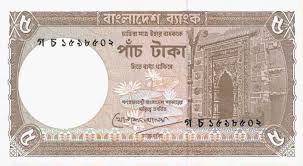 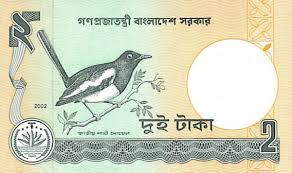 ৭ টাকা
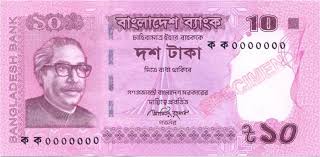 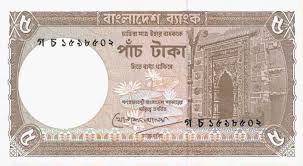 ১৫ টাকা
৩০ টাকা
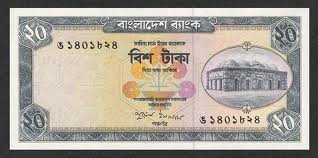 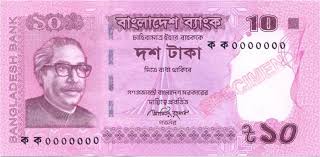 দলীয় কাজ
দল: টাকা
দল: মুদ্রা
বিভিন্ন ধরণের  টাকার নোট শনাক্ত কর।
১-৫০ টাকার মধ্যে নোট গণনা করে টাকার পরিমাণ নির্ণয় কর।
পাঠ্য বইয়ের ৭৪ পৃষ্ঠা দেখ
মূল্যায়ন
১ টাকার
১। হরিণের ছবি আছে কত টাকার নোটে?				
২। জাতীয় শহীদ মিনারের ছবি আছে কত টাকার নোটে?                    
৩। ১টি ১০টাকা ও ৫টি ২ টাকার নোটে কত টাকা? 
৪। ১টি ২০টাকা,২টি১০ টাকাও ২টি ৫টাকার নোটে কত টাকা?
২ টাকার
২০ টাকা
৫০ টাকা
সঠিক উত্তরটিতে টিক চিহ্ন দাও:
১। ৫ টাকার নোটে কোন সংখ্যা লেখা থাকে?
    ক) ১৫	খ) ১০		গ) ৫		ঘ) ২০
২। ৫০ টাকার নোটে কোন সংখ্যা লেখা থাকে?
    ক) ১০	খ) ৫০		গ) ৫		ঘ) ২০


ধন্যবাদ
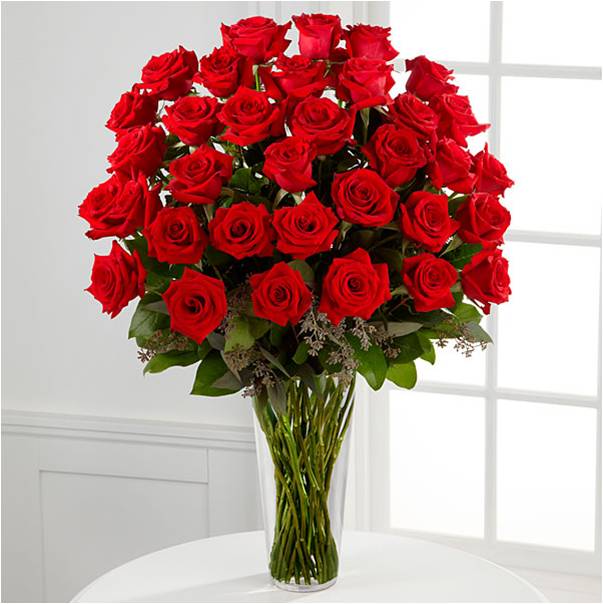